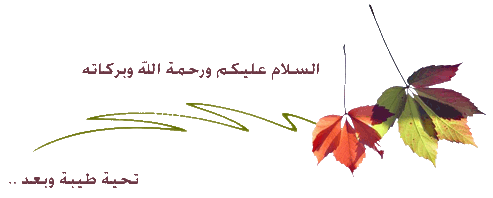 الـخـاص
أصول فقه 3 
وفاء بنت محمد العيسى
وفاء بنت محمد العيسى - أصول فقه 3
2
وفاء بنت محمد العيسى - أصول فقه 3
3
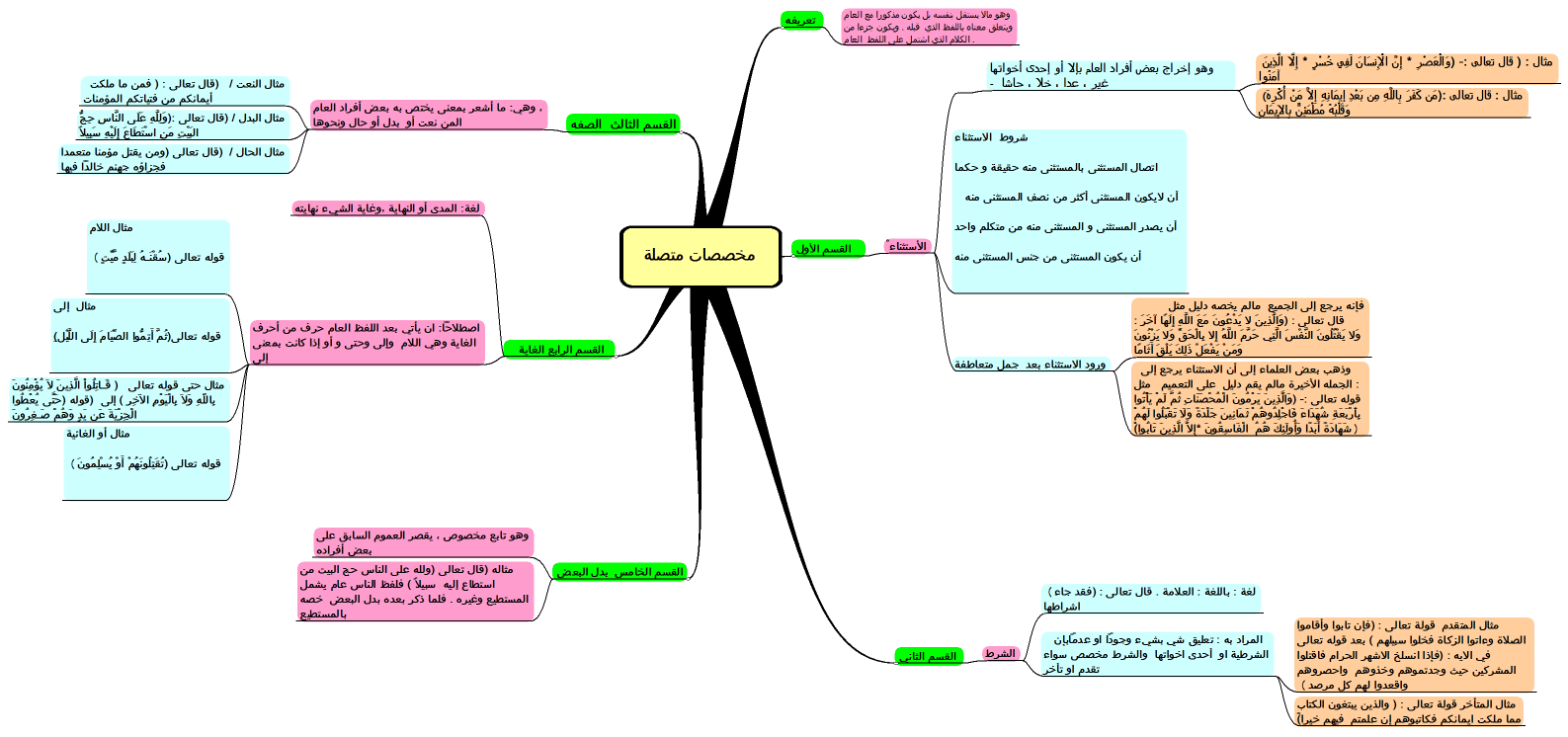 وفاء بنت محمد العيسى - أصول فقه 3
4
تعريفه :
* لغه : ضد العام . أي مايدل على الانفراد وقطع الاشتراك .
يقال : خص فلا بكذا أي انفرد به فلم يشاركه فيه غيره
* اصطلاحا: هو اللفظ الدال على محصور بشخص او عدد .
كأسماء الاعلام نحو : جاء محمد .
وأسماء الاشاره نحو : هذا مخلص .
وأسماء الاعداد نحو : عندي مائة كتاب. 
وهذا تعريف للخاص من حيث هو خاص، من غير اعتبار كونه مخرجا من عموم .
أما التخصيص باعتباره مخرجا من العام فتعريفه كالتالي :
وفاء بنت محمد العيسى - أصول فقه 3
والمخصص بكسر الصاد هو فاعل التخصيص :
ويطلق على الشارع كما يطلق على الدليل الذي حصل به التخصيص.
6
وفاء بنت محمد العيسى - أصول فقه 3
7
المخصصات :
 وهي الادله التي يخص بها العموم .
وفاء بنت محمد العيسى - أصول فقه 3
8
فالقسم الأول : المخصص المتصل : وهو مالا يستقل بنفسه بل يكون مذكورا مع العام 
ويتعلق معناه باللفظ الذي قبله . ويكون جزءا من الكلام الذي اشتمل على اللفظ  العام .
وهو خمسة أنواع
وفاء بنت محمد العيسى - أصول فقه 3
9
أولاً :-  الاستثناء :- 
وهو إخراج بعض أفراد العام بإلا أو إحدى أخواتها .. 
 أخوات إلا :-  ( غير , عدا , خلا , حاشا , )..
مثال ذلك :- 
1/  قال تعالى :- (وَالْعَصْرِ * إِنَّ الْإِنسَانَ لَفِي خُسْرٍ * إِلَّا الَّذِينَ آمَنُوا )  الآيه (العصر:1-3 ) ..
2/  وقوله تعالى :- (مَن كَفَرَ بِاللَّهِ مِن بَعْدِ إيمَانِهِ إِلاَّ مَنْ أُكْرِهَ وَقَلْبُهُ مُطْمَئِنٌّ بِالإِيمَانِ)  الآيه ( النحل :106 )
شروط الاستثناء :- 
اتصال المستثنى بالمستثنى منه حقيقة و حكما 
 أن لايكون المستثنى أكثر من نصف المستثنى منه
أن يصدر المستثنى و المستثنى منه من متكلم واحد ..
أن يكون المستثنى من جنس المستثنى منه ..
وفاء بنت محمد العيسى - أصول فقه 3
10
- ورود الاستثناء بعد جمل متعاطفه :-
إذا ورد الاستثناء بعد جمل متعاطفه :- 
فإنه يرجع إلى الجميع  مالم يخصه دليل .. 
وذهب بعض العلماء إلى أن الاستثناء يرجع إلى الجمله الأخيرة مالم يقم دليل على التعميم .. 
مثال ذلك :- 
1/  قوله تعالى :- (وَالَّذِينَ يَرْمُونَ الْمُحْصَنَاتِ ثُمَّ لَمْ يَأْتُوا بِأَرْبَعَةِ شُهَدَاءَ فَاجْلِدُوهُمْ ثَمَانِينَ جَلْدَةً 
وَلَا تَقْبَلُوا لَهُمْ شَهَادَةً أَبَدًا وَأُولَئِكَ هُمُ الْفَاسِقُونَ *  إِلاَّ ٱلَّذِينَ تَابُواْ ) .. الآيه ( النور:4-5 ) .. 
لا يعود الاستثناء إلى الجلد بلا نزاع , وإنما وقع النزاع في عوده لقبول الشهادة .. 

2/ قال تعالى :- (وَالَّذِينَ لا يَدْعُونَ مَعَ اللَّهِ إِلَهًا آخَرَ وَلا يَقْتُلُونَ النَّفْسَ الَّتِي حَرَّمَ اللَّهُ إِلا بِالْحَقِّ 
وَلا يَزْنُونَ وَمَنْ يَفْعَلْ ذَلِكَ يَلْقَ أَثَامًا * يُضَاعَفْ لَهُ الْعَذَابُ يَوْمَ الْقِيَامَةِ وَيَخْلُدْ فِيهِ مُهَانًا
* إِلَّا مَنْ تَابَ وَآمَنَ وَعَمِلَ عَمَلًا صَالِحًا (  الأيه ( الفرقان : 68 -70 )
فالاستثناء هنا يعود إلى جميع الجمل ..
وفاء بنت محمد العيسى - أصول فقه 3
11
الاستثناء من النفي 
حكى بعض العلماء الاتفاق على أن الاستثناء من الإثبات نفي، وأن الخلاف إنما هو في الاستثناء من النفي هل يكون إثباتا؟اختلف العلماء في ذلك على قولين مشهورين :1ـ مذهب الحنفية : أن الاستثناء من النفي ليس إثباتا، واحتجوا بما يلي :أنه لو كان الاستثناء من النفي إثباتا لكان قوله صلى الله عليه وسلم : « لا يقبل الله صلاة بغير طهور » (رواه مسلم من حديث أبي مسعود مرفوعا) يثبت الصلاة بثبوت الطهور، وليس كذلك باتفاق؛ إذ يمكن وجود الطهور مع عدم وجود الصلاة. وكذلك قوله صلى الله عليه وسلم : « لا يقبل الله صلاة حائض إلا بخمار » (رواه أحمد والترمذي وأبو داود وابن ماجه) ونحوه من الأحاديث.
وفاء بنت محمد العيسى - أصول فقه 3
12
2ـ مذهب الجمهور : أن الاستثناء من النفي إثبات، واستدلوا بالإجماع على أن من قال : لا إله إلا الله، فقد آمن، وأثبت الألوهية لله وحده، ولو لم يكن الاستثناء من النفي إثباتا لما كان الناطق بهذه الكلمة مؤمنا.كما استدلوا بعرف الناس وما يتبادر إلى الذهن عند سماع الاستثناء من النفي.
ومذهب الجمهور هو الراجح بلا تردد.ثمرة الخلاف :ينبني على هذا الخلاف اختلاف في كثير من مسائل الإقرار والوصايا والأيمان والنذور.
وفاء بنت محمد العيسى - أصول فقه 3
13
ثانياً الشرط :والشرط باللغة : العلامة . قال تعالى : (فقد جاء اشراطها ) .والمراد بها هنا : تعليق شي بشيء وجوداً او عدماً بإن الشرطية او احدى اخواتها .( اذا , من , مهما , حيثما , اينما ) .والشرط مخصص سواء تقدم ام تأخر .
وفاء بنت محمد العيسى - أصول فقه 3
14
وفاء بنت محمد العيسى - أصول فقه 3
15
ثالثاً الصفة:والمراد بها الصفة المعنوية ، لا النعت المعروف في النحو .وهي: ما أشعر بمعنى يختص به بعض أفراد العام ، من نعت أو بدل أو حال ونحوها .
مثال الحال:
مثال البدل:
مثال النعت:
وفاء بنت محمد العيسى - أصول فقه 3
قوله تعالى ( ‏وَلِلَّهِ عَلَى النَّاسِ
 حِجُّ البَيْتِ 
مَنِ اسْتَطَاعَ إِلَيْهِ سَبِيلاً )
قوله تعالى ( فَمِنْ مَّا مَلَكَتْ أَيْمَٰنُكُم مِّن فَتَيَٰتِكُمُ ٱلْمُؤْمِنَٰتِ )
قوله تعالى ( وَمَن يَقْتُلْ مُؤْمِناً
 مُّتَعَمِّداً
 فَجَزَاؤُهُ جَهَنَّمُ خَـٰلِداً فِيهَا )
16
‏رابعاً : الغاية من المخصص المتصل الغاية .لغة: المدى أو النهاية ،وغاية الشيء نهايته اصطلاحاً: ان يأتي بعد اللفظ العام حرف من أحرف الغاية وهي اللام وإلى وحتى و أو إذا كانت بمعنى إلى .
مثال اللام           قوله تعالى (سُقْنَـٰهُ لِبَلَدٍ مَّيِّتٍ)
مثال إلى            قوله تعالى  (ثُمَّ أَتِمُّوا الصِّيَامَ إِلَى اللَّيْلِ) 
مثال حتى           قوله تعالى   ( قَـٰتِلُواْ الَّذِينَ لاَ يُؤْمِنُونَ بِاللّهِ وَلاَ بِالْيَوْمِ الآخِرِ ) إلى قوله (حَتَّىٰ يُعْطُوا۟ ٱلْجِزْيَةَ عَن يَدٍۢ وَهُمْ صَـٰغِرُونَ )
مثال أو الغائية            قوله تعالى (تُقَتِلُونَهُمْ أَوْ يُسْلِمُونَ)
وفاء بنت محمد العيسى - أصول فقه 3
17
وفاء بنت محمد العيسى - أصول فقه 3
خامساً : بدل البعض :وهو تابع مخصوص , يقصر العموم السابق على بعض أفراده .مثاله :-قال تعالى :-(ولله على الناس حج البيت من استطاع إليه سبيلاً ) فلفظ الناس عام يشمل المستطيع وغيره . فلما ذكر بعده بدل البعض خصه بالمستطيع .
18
القسم الثاني: المخصص المنفصل. وهو ما يستقل بنفسه، ولا ارتباط له في الذكر مع العام , أي الكلام التام بنفسه .
وهو على ثلاثة أقسام : 
الأول : الحس 
وهو  ادراك التخصيص بإحدى الحواس الخمس ومن أمثلته:
وفاء بنت محمد العيسى - أصول فقه 3
19
الثاني: العقل
وفاء بنت محمد العيسى - أصول فقه 3
20
وفاء بنت محمد العيسى - أصول فقه 3
21
ومثاله قوله تعالى: (الله خلق كل شئ ) فإن العقل دال على أن ذاته جل وعلا غير مخلوقه
قولة تعالى عن ريح عاد: ( تدمر كل شئ بأمر ربها) فإن الحس دل على أنها لم تدمر السماء والأرض
وفاء بنت محمد العيسى - أصول فقه 3
والمراد به الكتاب والسنة وكل منهما يتخصص بمثله وبآلآخر وبالإجماع والقياس
22
أولا:تخصيص الكتاب
1/ تخصيص الكتاب بالكتاب
الأمثلة : 

_قوله تعالى : " وَلاَ تَنكِحُواْ الْمُشْرِكَاتِ حَتَّى يُؤْمِنَّ " 
خص بقوله تعالى :  " وَالْمُحْصَنَاتُ مِنْ الَّذِينَ أُوتُوا الْكِتَابَ مِنْ قَبْلِكُمْ “
_وكقوله تعالى : " وَالْمُطَلَّقَاتُ يَتَرَبَّصْنَ بِأَنفُسِهِنَّ ثَلاَثَةَ قُرُوَءٍ " .
خصت بقوله تعالى : " وَأُولَاتُ الْأَحْمَالِ أَجَلُهُنَّ أَنْ يَضَعْنَ حَمْلَهُنَّ" 
_وبقوله تعالى : " يَا أَيُّهَا الَّذِينَ آمَنُوا إِذَا نَكَحْتُمُ الْمُؤْمِنَاتِ ثُمَّ طَلَّقْتُمُوهُنَّ مِنْ قَبْلِ أَنْ تَمَسُّوهُنَّ فَمَا لَكُمْ عَلَيْهِنَّ مِنْ عِدَّةٍ تَعْتَدُّونَهَا"
وفاء بنت محمد العيسى - أصول فقه 3
23
2/ تخصيص الكتاب بالسنة
الأمثلة:

_ قوله تعالى في آية المواريث : " يُوصِيكُمُ اللَّهُ فِي أَوْلادِكُمْ لِلذَّكَرِ مِثْلُ حَظِّ الأُنثَيَيْنِ "
خص بقوله صلى الله عليه وسلم ( لا يرث المسلم الكافر ، ولا الكافر المسلم ).

_وكقوله تعالى : " حُرِّمَتْ عَلَيْكُمُ الْمَيْتَةُ وَالدَّمُ «خص بقوله صلى الله عليه وسلم ( أحلت لنا ميتتان و دمان ، أما الميتتان فالسمك و الجراد ، وأما الدمان فالكبد والطحال )
وفاء بنت محمد العيسى - أصول فقه 3
24
3/ تخصيص الكتاب بالاجماع
الأمثلة :

_قوله تعالى : " يُوصِيكُمُ اللَّهُ فِي أَوْلادِكُمْ لِلذَّكَرِ مِثْلُ حَظِّ الأُنثَيَيْنِ " .
خص منه الولد الرقيق بالإجماع ، فلا يرث .
_
وكقوله تعالى : " وَالَّذِينَ يَرْمُونَ الْمُحْصَنَاتِ ثُمَّ لَمْ يَأْتُوا بِأَرْبَعَةِ شُهَدَاء فَاجْلِدُوهُمْ ثَمَانِينَ جَلْدَةً " . خص منه الرقيق القاذف بالإجماع ، فإنه يجلد أربعين جلدة
وفاء بنت محمد العيسى - أصول فقه 3
25
4/ تخصيص الكتاب بالقياس :
الأمثلة : 

_قوله تعالى " الزَّانِيَةُ وَالزَّانِي فَاجْلِدُواْ كُلَّ وَاحِدٍ مِّنْهُمَا مِئَةَ جَلْدَةٍ ". 
فعموم الزانية خص بالنص في حق الاماء 

_بقوله تعالى : " فَإِذَا أُحْصِنَّ فَإِنْ أَتَيْنَ بِفَاحِشَةٍ فَعَلَيْهِنَّ نِصْفُ مَا عَلَى الْمُحْصَنَاتِ مِنَ الْعَذَابِ " .
أما عموم الزاني فهو مخصوص بقياس العبد على الأمة ، لعدم الفارق .
وفاء بنت محمد العيسى - أصول فقه 3
26
ثانيا : تخصيص السنة ..
1/تخصيص السنة بالكتاب
وفاء بنت محمد العيسى - أصول فقه 3
27
2/تخصيص السنة بالسنة
الأمثلة :
_قوله صلى الله عليه وسلم : (فيما سقت السماء العشر )
خص بقوله صلى الله عليه وسلم : (ليس فيما دون خمسة اوسق صدقه )
_وحديث : (نهى عن بيع الرطب بالتمر )
خص بحديث : (رخص ف العرايا )
3/تخصيص السنة بالاجماع
وفاء بنت محمد العيسى - أصول فقه 3
الأمثلة :
_يمكن أن يمثل له بقوله صلى الله عليه وسلم : (إن الماء طهور لا ينجسه شيء )
فقد خص بالإجماع المنعقد على نجاسة الماء الذي تغيرت أحد أوصافه الثلاثة
ويمكن أن يمثل له أيضا بتخصيص عموم الأحاديث المانعة من الغرر والجهالة .
بالإجماع على جواز المضاربة .
28
3/تخصيص السنة بالقياس
الأمثلة : 

قوله صلى الله عليه وسلم : (البكر بالبكر جلد مائه وتغريب عام )
خص منه العبد قياسا على الأمة في تصنيف العذاب ‘ 
والاقتصار على خمسين جلدة .
وفاء بنت محمد العيسى - أصول فقه 3
حجية العام بعد التخصيص :
العام إذا خصص يبقى حجة فيما لم يخص ، 
على الصحيح من قولي العلماء .. 
فإن الصحابة رضي الله عنهم قد تمسكوا بالعمومات
29
2/
احتجاج العلماء على جلد الزاني .. مع أن المكره والمجنون والجاهل بتحريم الزنى مخصوصون من عموم هذه الآية

بقولة تعالى: (الزَّانِيَةُ وَالزَّانِي فَاجْلِدُوا كُلَّ وَاحِدٍ مِنْهُمَا مِاْئَةَ جَلْدَةٍ )
1/
احتجاج علي رضي الله عنه: على جواز الجمع بين الأختين بملك اليمين .. مع إن ذوات المحارم مخصوصات من هذا العموم 
بقولة تعالى : (أَوْ مَا مَلَكَتْ أَيْمَانُكم)
امثلة احتجاجهم بذلك
وفاء بنت محمد العيسى - أصول فقه 3
30
تخصيص الكتاب بالقياس
تخصيص الكتاب بالاجماع
تخصيص الكتاب بالسنة
تخصيص الكتاب بالكتاب
بالإجماع
بالسنه
بالكتاب
وفاء بنت محمد العيسى - أصول فقه 3
31